Learning Objectives
Be able to calculate unknown angles around a point
A Full Turn
A full turn is when a line turns around in a complete circle. 
 It measures 360°
360˚
A snowboarder attempts a 360˚ spin but doesn’t quite make it. How many degrees has he missed the turn by?
360o – 300o = 60o
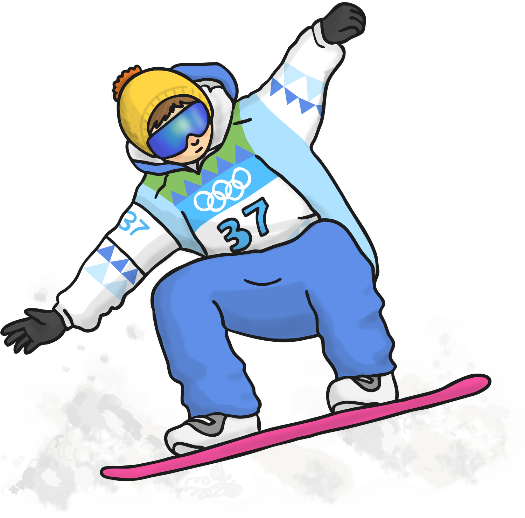 300˚
A snowboarder attempts a 360˚ spin but doesn’t quite make it. How many degrees has he missed the turn by?
360o – 210o = 150o
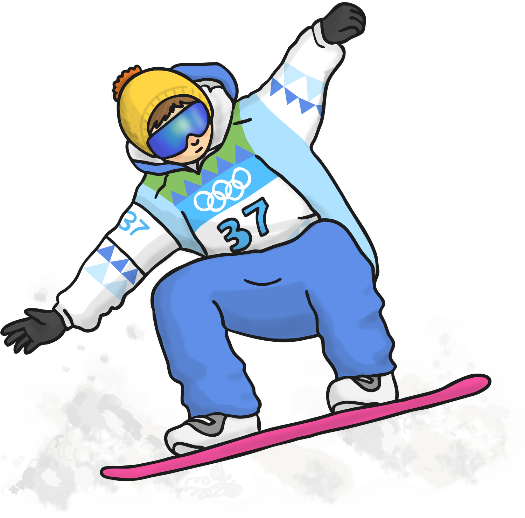 210˚
A snowboarder attempts a 360˚ spin but doesn’t quite make it. How many degrees has he missed the turn by?
360o – 170o = 190o
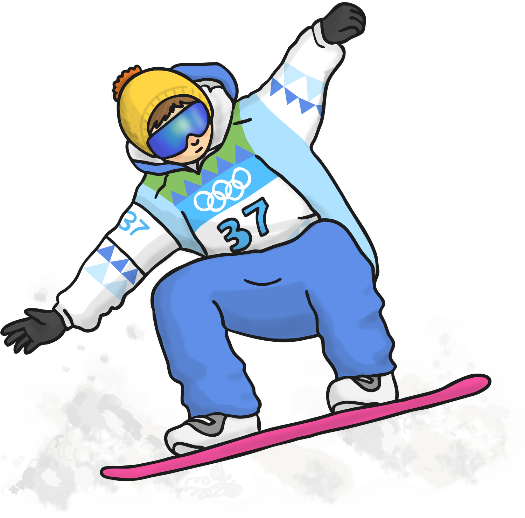 170˚
Work out the unknown angle
We know there are 360o around a point (a full turn)

We need to calculate m 


We can do 360o – 130o – 70o  = 200o

Or find the total of the angles we know and use this to find the missing angles 
130o+70o = 200o 

m = 360 -200 = 160o